Salmonella Dublin
DISARM - crossvisit
15-03-2022
Eradications of infectious diseases in cattle in Denmark
[Speaker Notes: Tubrculose 1959
Brucellose 1962
IBR 1991
Bvd]
Surveillance programs in Danish cattle herds
SEGES
Infectious Bovine Rhinotracheitis (IBR)
Bovine Virus Diarrea (BVD)
Enzootic Bovine Leucosis (EBL)
Salmonella Dublin
Streptococcus agalactia
Danish Veterinary and Food Administration
Bluetongue
BSE
Bovine Tuberculosis
Bovine Brucellosis
Salmonella eradication– why?
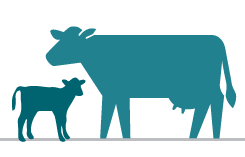 Salmonella Dublin Facts
Salmonella Dublin is a bacteria that primarily infects cattle 
The bacteria spreads primarily with faeces
Small doses of the bacteria leads to an increase in the antibody level in the animal
Calves under 6 months are most susceptible, but animals of all ages can be infected
Salmonellosis is difficult to treat with antibiotics
Salmonella can survive for months or years in the environment
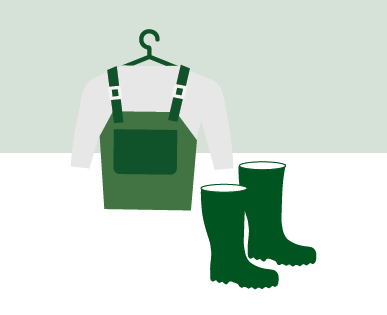 [Speaker Notes: 12-24 hours efter uptake in can be shed in faeces]
Surveillance - salmonella
Salmonella Dublin
10,9 % of dairy herds is positive






The goal is eradication
Legislation
Limited sale of live animals in Denmark

Mandatory blood test of calves/heifers

Visitors (vets, hoof trimmers etc.) has to visit negative herds first

Mandatory action plans

Visits 2x year from inspectors from Danish Veterinary and Food Administration
Project  - helping farmers with salmonella
Farm visits
Focus on hygiejne
Farmer knowledge
Motivation
Action-plan

Follow-up

Cooperation with herd-vet
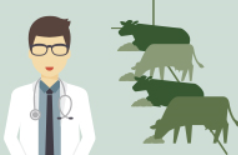 Transmission rutes
Aerosoler
People
We only need a few grams of faeces with salmonella from another calf or cow to be infected with
Salmonella Dublin!
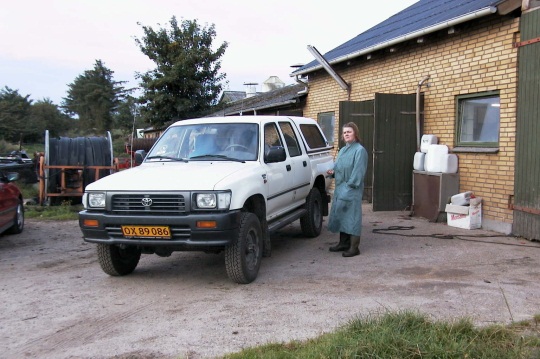 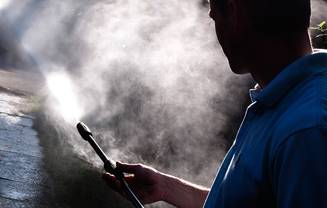 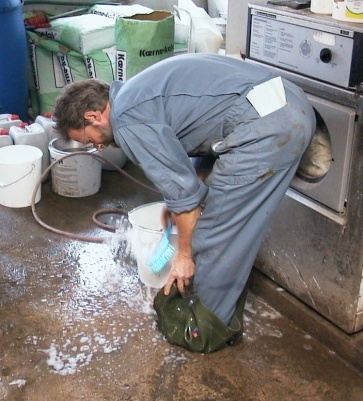 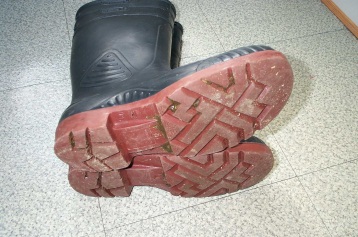 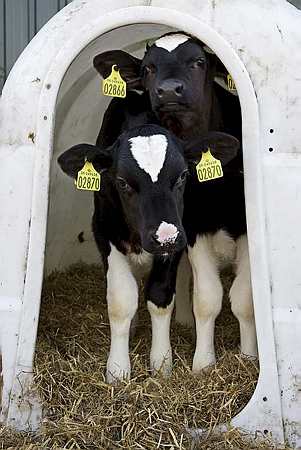 Calf housing
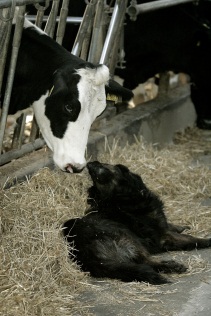 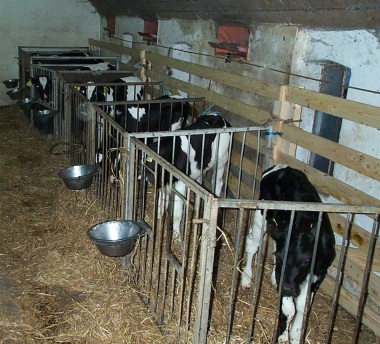 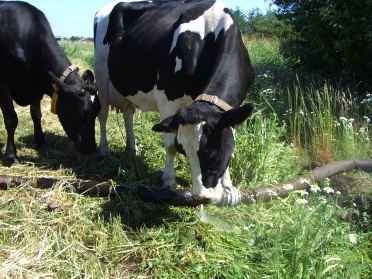 Calving pen
Carriers
Environment
Pen buddies
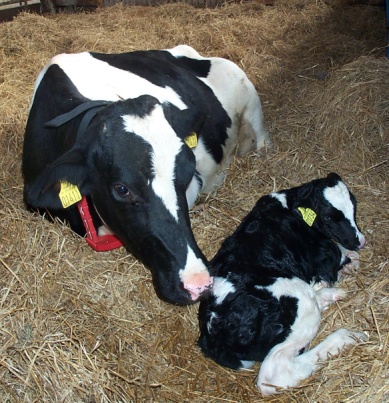 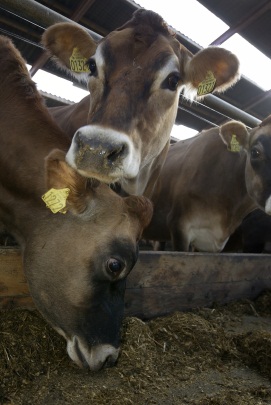 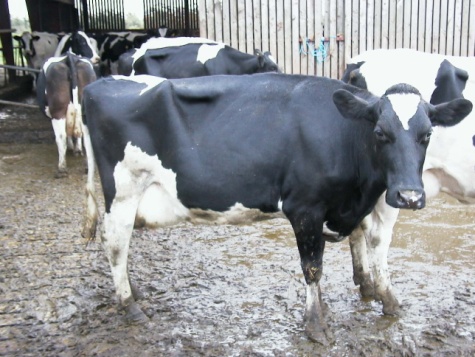 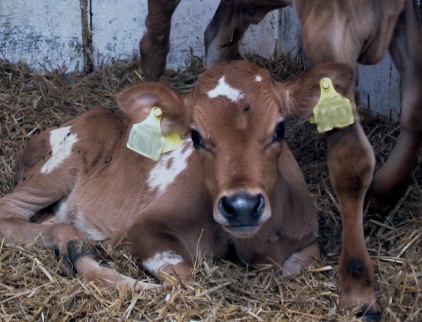 Calving pen – do we see the same?
Find practical solution and be specific
Follow-up
Questions?